A Survey of Developmental Education in Missouri’s Postsecondary Institutions
Heather L. Mosley Linhardt, PhD
COTA Conference
February 1, 2013
House Bill 1042
Signed into law August 28, 2012

Three charges to CBHE and MDHE:
Build a Core Transfer Library
Develop Policy to Foster Reverse Transfer
Identify  & Support Best Practices in Developmental Education
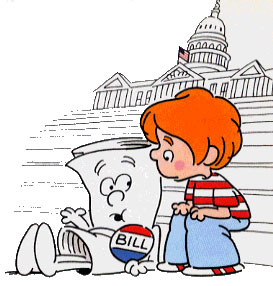 [Speaker Notes: Working on this currently.  Legislative charge is for 25 lower-division courses by 7/1/14 but we hope to exceed that baseline.
Have been awarded a Lumina grant to help us develop a server or portal or something of that sort that all public institutions can use to communicate about student transcripts as well as facilitate development of reverse transfer policies and institutional understanding/partnerships.  
The focus of this discussion…what does this mean for you and for Missouri?]
HB 1042: An Opportunity
The opportunity to clearly define and develop:
	- College and career readiness	So what does a diploma really mean?
		- Developmental education
		- A way to account for success
Improve upon what’s already working.  	 NOT a one size fits all ‘best practices’ list.
	NOT trying to re-invent the wheel.
A collaborative process among HE representatives.
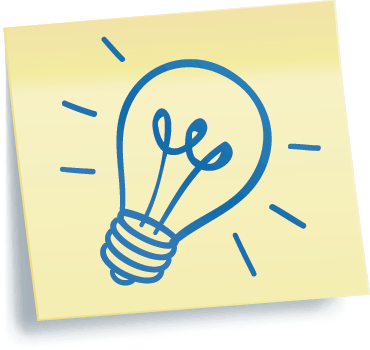 [Speaker Notes: Really gives us all the opportunity to take the lead on an important area with legislative backing.

Defining college and career ready occurring with SBAC, CCR taskforce, etc.  
We in higher ed can help define what a high school and college diploma really means in a time when some see them of debatable worth.
Also means we can send K-12 a clear message of our expectations.

Analyzing and summarizing the data from an ‘environmental scan’ of what institutions are already doing in regards to dev ed.  
Not trying to reinvent the wheel or delegate one specific method or program.  
Focused more on best practice ‘principles’ and seeing what might be working already for different types of institutions.
How can we streamline or define what doing?  Then create policy guidelines and way to account for how successful we are.

MDHE does not have illusions of grandeur.  We are being held accountable for implementing the legislative charge but it is a collaborative process with much input from higher education via TCCR, etc.]
A Dev. Ed. Plan…in Progress
Define college and career readiness (TCCR)
Environmental scan of developmental education already occurring in Missouri (MDHE Staff)
Define developmental education
Identify ‘best practices’ in developmental education
Develop policy for delivery of developmental education with some form of accountability.
[Speaker Notes: & 3.  Want to have a clear definition so everyone is on the same page.  This way can give a clear message to students, parents, K-12, etc. 
Some basic results to share today.
Principles…not mandated programs.  
Once have these principles, can better identify success in dev ed, etc.  Not intending to ‘manage’ but find a way to show what’s working.

*Main reason CCR was formed was for CCSS, but dev ed is a natural choice for continuation. (SB 389 created CAI to make entry and exit competencies for disciplines.  Then CCSS came along and very similar but needed taskforce to determine that.)]
Environmental ScanTopics Surveyed
Mixed methods survey sent to CAOs in October
Placement
Math
Reading
Other
Philosophy of Dev Ed
Dev Ed Programs
4. Dev Ed Courses
5. Support Services
6. Data on Dev Ed
7. Defining Dev Ed
8. Best Practices
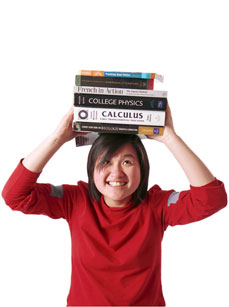 [Speaker Notes: Developmental education survey sent out to each higher education institution asked about these topics in regards to developmental education practices.
Some basic results to share today.  Just general and/or aggregated data b/c have not yet sent out results to institutions for confirmation of data.  So will not be speaking specifically about any institution but as respondents more generally.]
Environmental ScanPreliminary Results
Sent to 52 public and independent two- and four-year institutions.

Respondents: (40)
27 (All) Public Institutions
13 Independent Institutions
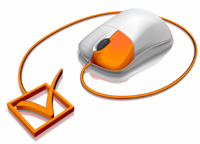 Environmental ScanPlacement Results
Environmental ScanPlacement & Programs
Environmental ScanSupports & Services Offered
Environmental ScanCourses Offered
Environmental ScanDefining Developmental Education
Definition utilized on the survey: “Programs, courses, etc. designed to help students develop the skills necessary for them to be successful in entry-level credit-bearing college courses that would count towards a degree.”
Some other definitions offered:

“Developmental education is a comprehensive process that focuses on the intellectual, social, and emotional growth and development of all students.  Developmental education includes, but is not limited to, tutoring, personal/career counseling, academic advisement, and coursework.” (NADE)

“Developmental Education courses are designed for traditional and non-traditional, underprepared students promoting cognitive and affective growth while developing general and discipline-specific learning strategies and preparing students for integration into the college-level curriculum and academic environment.”

Providing a “wide range of services to support [student] progress” in an effort to “focus on the progress of each student” since students “have a wide variety of skills and weaknesses.”
Next Steps Toward HB 1042
Developmental Education Survey:
Institutions review and confirm data
Finalize report for TCCR and public dissemination

Taskforce on College and Career Readiness: 
Define college and career readiness
Define developmental education
Identify ‘best practices’
Develop policy for delivery and accountability

Fall 2013: TCCR Recommendations for Approval to CBHE
Heather L. Mosley Linhardt, PhD
Research Associate for Academic Affairs

heather.mosley-linhardt@dhe.mo.gov

P.O. Box 1469
Jefferson City 65102-1469
Phone 573-751-1790
Fax: (573) 751-6635
www.dhe.mo.gov